Go to the “Slide Show” shade above
Click on “Play from Beginning”
1
Energy Survey
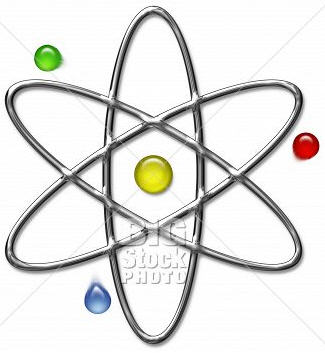 Projects In Science B
CTRiesen
1.  Which one of the following is most responsible for contributing to the severity of our energy problems?    a) Federal government     b) oil companies     c) government of oil exporting countries     d) utility companies     e) consumers     f) environmentalists
Several of the choices
No doubt government has an important role in dealing with energy issues.  Without some kind of control, companies tend to abuse the environment and consumers.  Yet, consumers use the energy and do not conserve.  Oil companies, etc. are often interested in monetary gain and Foreign countries tend to hate the US.
2.  Who should take most of the responsibility for solving the countries energy problems?  a) Federal government     b) oil companies     c) government of oil exporting countries          d) utility companies     e) consumers     f) environmentalists
Probably all should
Government is FOR the people to protect their rights and privileges.  Consumers must learn to conserve and care about others, not just themselves.  Companies need to make money, but not by abusing the environment or consumers.  Foreign government can bring diversity and collaboration.
3.  When you travel one-half mile or less (to go to the store, the post office, your neighbor, etc.), how do you usually go?  a) drive or ride in a car     b) walk     c) ride a bike     d) ride a bus     e) taxi     f) other
Be honest!
Based on question 3, do you believe in conserving energy?
The answer is true if you take steps to conserve.  Otherwise you are part of the energy problem.
4.  If you commuted alone to work 50 miles every day and wanted to save gasoline, which of the following ways would save the most gasoline?   a) carpooling     b) buy/drive a car that gets 20 miles per gallon rather than one that gets 15 miles per gallon     c) drive 55 miles per hour rather than 65 miles per hour
Car Pooling
Using less vehicles is the best option for saving gasoline.  The next time you ride down the street, take a look at how many people are in each vehicle.  It’s kind of surprising how few vehicles have more than 3 people riding.
5.  At about what speed does the average automobile get the most miles per gallon of gasoline?   a) 15 miles per hour     b) 40 miles per hour     c) 55 miles per hour     d) 75 miles per hour
40 mph
With the new “hybrid” vehicles on the road, the average mileage for those would be higher than 40 mph. “Hybrids” use gasoline and electricity (stored) to operate.
6.  Which one of the following has the greatest effect on the amount of gasoline a car uses?  a) weight of the vehicle     b) the amount of air pressure in the tires     c) the kind of gasoline one uses     d) a clean oil and air filter     e) clean spark plugs
The weight of the vehicle
All of the answers cause the vehicle to use less gasoline to run.  However, WEIGHT is by far the most important.  Modern vehicles use much more fiberglas, plastics, and lightweight metal alloys to increase efficiency.
7.  Which one of these will produce the most light for the same amount of electricity?   a) 40 watt fluorescent tube     b) 40 watt regular (incandescent) bulb
40 Watt Fluorescent tube
Fluorescent tubes uses Ultraviolet light (higher energy radiation) rather than just the visible light spectrum.  Therefore, they give off more light energy per watt.
8.  Which one of these will produce the most light for the same amount of electricity?  a) two 100 watt bulbs     b) one 200 watt bulb
One 200 Watt bulb
Bulbs are rated in Watts (which is “power” in terms of light energy.  The rating is higher than actually output.  Usually, the less bulbs used, the more efficient the lighting.  They are just a lot brighter!
9. Match the “unit” to its meaning:
Calorie
Heat
KW-hr (kilowatt-hour),
Rate of using Electrical Energy
Watt
Food Energy
horsepower
Electricity Cost
BTU
Rate of using mechanical energy
10. Which one of the following sources provides the largest percentage of energy used in the United States?
coal
crude oil
crude oil
natural gas
water (hydroelectric power)
nuclear energy
11a. Which energy source is most radioactive?
plutonium
Plutonium
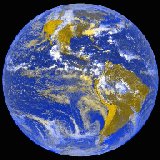 Coal
Petroleum
Solar energy
Uranium
11b. In the long run, which is the largest potential source of energy?
Petroleum
Coal
solar
Solar energy
Plutonium
Uranium
11c. What energy exports from the east are the largest in the world and have been since the 1970s?
Uranium
Coal
petroleum
Solar Energy
Plutonium
Petroleum
11d. Which energy source is most likely to run out first at our current level of usage?
petroleum
Uranium
Coal
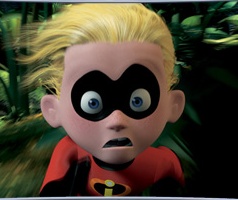 Solar Energy
Petroleum
Plutonium
11e. Which energy source is used by “breeder”?
Uranium
Plutonium
plutonium
Solar Energy
Coal
Petroleum
12. The largest fossil fuel energy reserves in the United States are reserves of which one of the following?   a) natural gas     b) coal     c) crude oil     d) tar sands
Coal
Natural gas
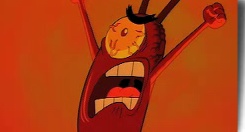 Crude oil
coal
Tar sands
Geothermal
13. Which of the following now uses the largest share of the United States energy supply?
transportation
industry
homes
industry
commercial buildings (schools, stores, offices, etc.)
entertainment
14. Technology has advanced beyond any human expectations … therefore, eventually it will be possible to convert all energy released by burning a fuel to useful work.
Whenever there is “burning” there is a high percentage of waste product (carbon dioxide, water, ash, soot, etc.
15. Approximately what percentage of the oil consumed by the United States is imported from foreign countries?
1% to 10%
10% to 30%
30% to 60%
30% to 60%
60% to 100%
100%
16. During the past 20 years, to which one of the following energy sources has the federal government allocated the greatest amount of research and developmental funds?
coal
France uses nuclear power for 90% of their energy production.  It creates HUGE amounts of energy at a low cost AFTER the facility is built.  The issue is radioactive waste.
solar
wind
hydropower
nuclear
17. Which one of the following requires the least energy to move one ton of freight per mile?
train
truck
train
airplane
helicopter
They are all about the same
18. During the past 25 years, on which one of the following forms of transportation has the federal government spent the least amount of money for improvement?
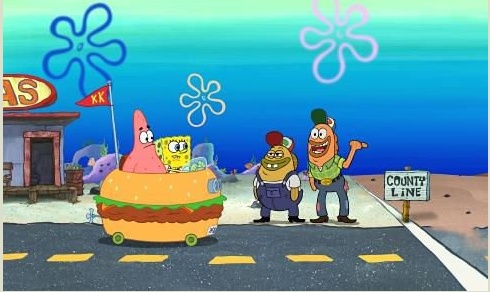 air
rail
highway
shipping by sea
all are about the same
rail
19.  People with lower incomes generally spend a larger percentage of their total income on energy than people with higher incomes.
The people with money tend to spend much more on entertainment and luxuries than the less well off.
20.  In the United States, about what percentage of all the energy consumed each year is consumed in the home for heating, cooling, lighting, appliances, etc.
1%
10%
10 %
20%
55%
90%
21. Which one of the following consumes the most energy in the average American home in a year?
lighting the home
refrigerating food
Heating and air conditioning use the most energy
cooking food
drying clothing
heating water
heating water
22. Which appliance consumes the most energy for the same amount of usage?
color television
vacuum cleaner
Heating and air conditioning use the most energy
washing machine
electric clothes dryer
electric clothes dryer
power tools (drill, saw, etc.)
23. The United States has approximately 6% of the world’s people.  About what percentage  of the total amount of energy consumed on the earth in a year does the United States consume? a) 6%     b) 15%     c) 30%     d) 70%
30 %
6%
15%
We are a wasteful county on one hand.  However, the United States is also the most benevolent country on earth, producing  goods for so many unprivileged countries.
30%
50%
70%
24.  Rate the following in order from most effective to least effective in terms of saving the most energy.
Most Effective
insulating the walls of your home
2nd Most Effective
closing fireplace dampers
3rd
buying and maintaining a more efficient heating system
4th
installing 6 inches of insulation in an uninsulated attic
Least Effective
weather stripping and caulking doors and windows
25. In 1980, the United States used 6.2 billion barrels of oil.  Forty percent of that was imported, and 60% was produced in the U.S.  If we had continued importing and using oil at that rate, about how many years of oil supply did experts estimate are left in the United States?
50 years
50 years
100 years
Oil is a non-renewable resource and the Oil Exporting Countries like OPEC control the prices that we pay.
150 years
200 years
1000 years
26. Which one of the following energy sources is the largest producer of electrical energy for the United States?
nuclear energy
In some states, oil is used to produce the majority of electrical energy because they have larger reserves.

But generally, coal is the largest producer of electrical energy.
falling water
coal
oil
natural gas
27. In the United States, most electricity is produced in power plants owned by:
Monopolies often cause problems, so government regulation is needed.  In many other countries the government owns all facilities (as in a monopoly.
federal government
major oil companies
cities and towns
utility corporations
private individuals
utility corporations
28. Which one of the following does not use a fossil fuel (coal, oil, natural gas) as a raw material?
glass
glass
Our society uses huge amount of plastics and nylon, fertilizer for crops and asphalt for roads.
plastic
nylon
ammonia fertilizer
asphalt
29. Would you be willing to have any or all of the following energy producers built within 25 miles of your home? a. coal burning power plantb. nuclear power plantc. solar energy collectorsd. coal gasification / cogeneration plante. dam with hydroelectric plantf. large windmills (up to 300 feet tall)
Do you know of any of these plants near you?
Which plant would you want near you?
Most of us would NOT want some huge power plant in our backyard.

Coal burning plants or gasification plants have a lot of pollutants and waste ash that needs to be dealt with.

Nuclear power has the great threat of radiation poisoning (mutation!)

Solar, wind and hydroelectric power are the cleanest, but they still occupy a lot of land space.
30. Some people think that the solution to coal, natural gas and oil is to switch over to electricity.  In other words, if we run out of gas and oil we can just switch over to electric cars.  Why isn’t this valid thinking?
most electricity is produced from coal, natural gas and coal
if we switch over to electricity many people will lose their jobs
electricity is too expensive
most people do not want more electricity produced
this is a good idea
31a. In the winter, turning the thermostat to 68 during the day and 60 at night significantly saves energy (up to $100 or more annually).
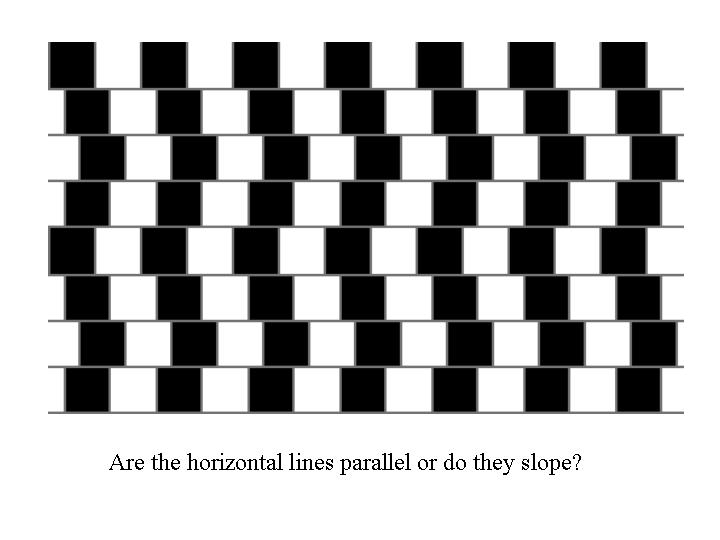 31b. Turning off the air conditioner in your home when your home is unoccupied for more than two hours significantly saves energy (up to $100 or more annually).
31c. Setting the air conditioner at 78 instead of 72 significantly saves energy (up to $100 or more annually).
31c. Using portable electric heaters for added heat in oil or natural gas homes significantly saves energy (up to $100 or more annually).
31d. Setting the hot water heater thermostat at 140 F instead of 150 F significantly saves energy (up to $100 or more annually).
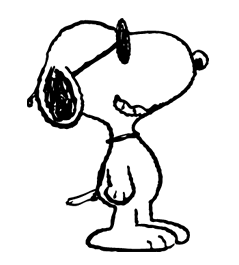 Hopefully, you learned something from this slide show.